Er det evidens for å bruke Geriatrisk vurdering (GA) ved kreftbehandling hos gamle?
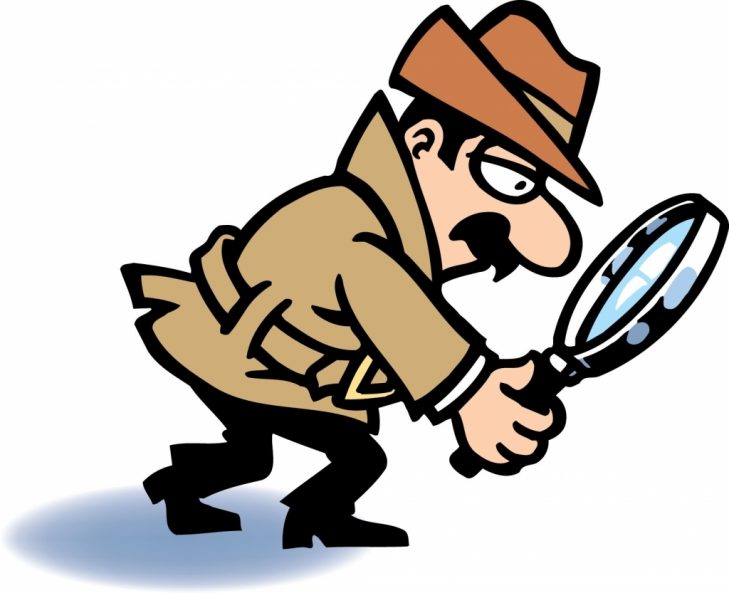 GerIT 170919
Basert på prøveforelesning 08.05.19
Nina Ommundsen
Plan
Bakgrunn:
Når er du gammel?
Hva er evidens?
Kreftbehandling hos gamle; hvorfor er det så vanskelig?
Geriatrisk vurdering (GA)
Tailoring/persontilpasset kreftbehandling
Evidens for GA i kreftbehandling:
Mer informasjon om pasientens totale helsesituasjon og skrøpelighet
Behandling av ikke-onkologiske tilstander
Risikovurdering og endring i onkologisk behandling
Effekt på behandlingsutfall
Fremtidsperspektiver
Konklusjon
Når er du gammel?
Verdens helseorganisasjon: 
	>60 år
De fleste forskere: 
	>70 år=gammel
	>85 år=eldst
Geriatere:
	Biologisk alder vs
	Kronologisk alder
Eldre mennesker selv:
	Subjektiv alder i gj.snitt 8-10 år < kronologisk alder
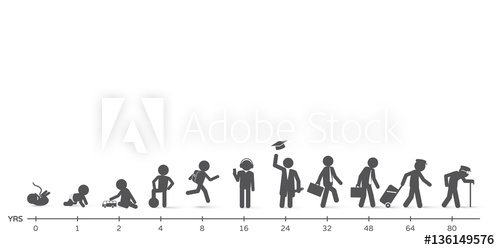 Stephan Y. Psychosomatic Medicine  2018
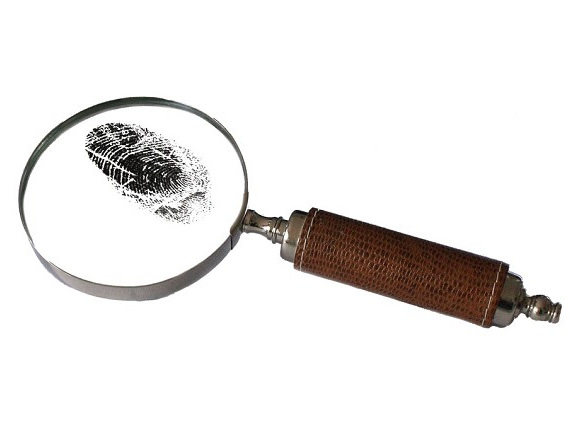 Hva er evidens?
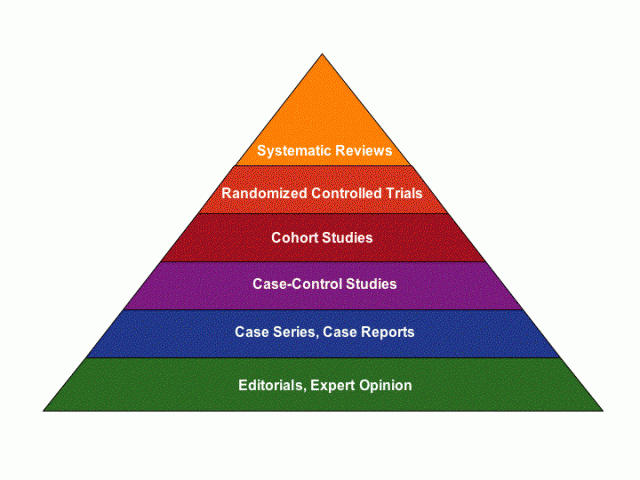 Vitenskapelig evidens: 

Testresultater eller observasjoner fra forskning som kan enten hjelpe å støtte eller avkrefte en vitenskapelig hypotese. 

Kunnskapspyramide
Kreftbehandling hos gamle; hvorfor er det så vanskelig? 1. Eldre har andre helseproblemer i tillegg
Eksempel; 178 pasienter 70+ med Colorectal cancer:

Alvorlig komorbiditet:			41 pasienter (23%)
Avhengig av hjelp i ADL:		28 pasienter (16%)
Depresjon:				18 pasienter (10%)
Underernæring:			16 pasienter (9%)
Kognitiv  svikt:				12 pasienter (7%)
Kristjansson SR. Critical Reviews in Oncology/Hematology 2010
Kreftbehandling hos gamle; hvorfor er det så vanskelig?
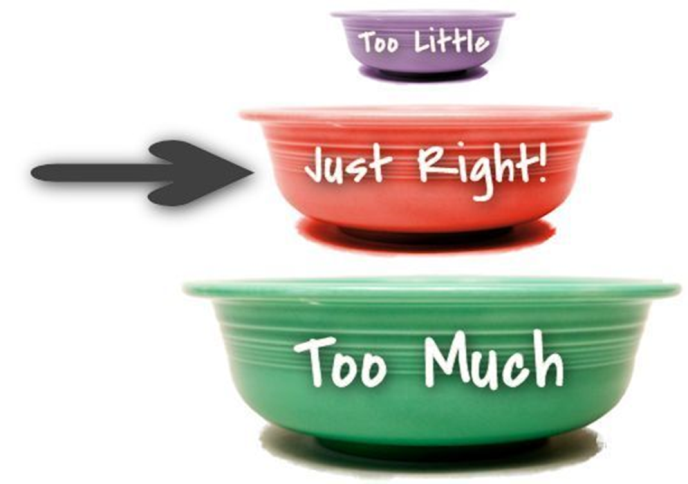 2. 	Eldre ≠ eldre
Guideline-basert behandling er ofte vanskelig eller feil
→trenger individualisert behandling
Alder 91
(Ekstremt!) Sprek

Risiko for underbehandling pga høy kronologisk alder
Alder 81
Frail/skrøpelig

Risiko for overbehandling 
hvis man følger retningslinjer blindt
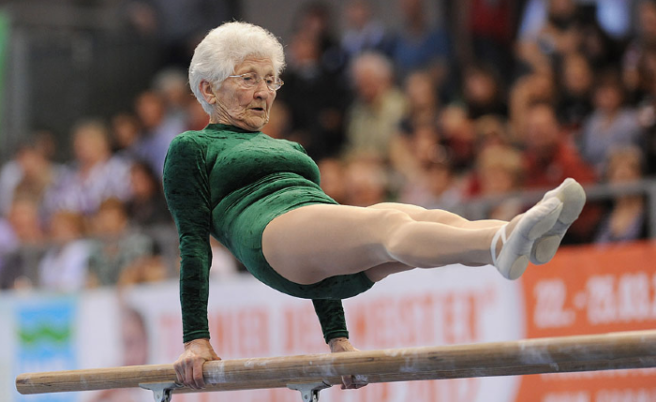 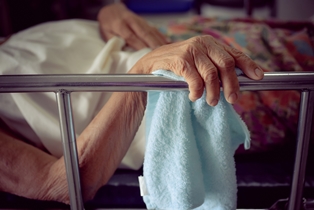 Kreftbehandling hos gamle; hvorfor er det så vanskelig?
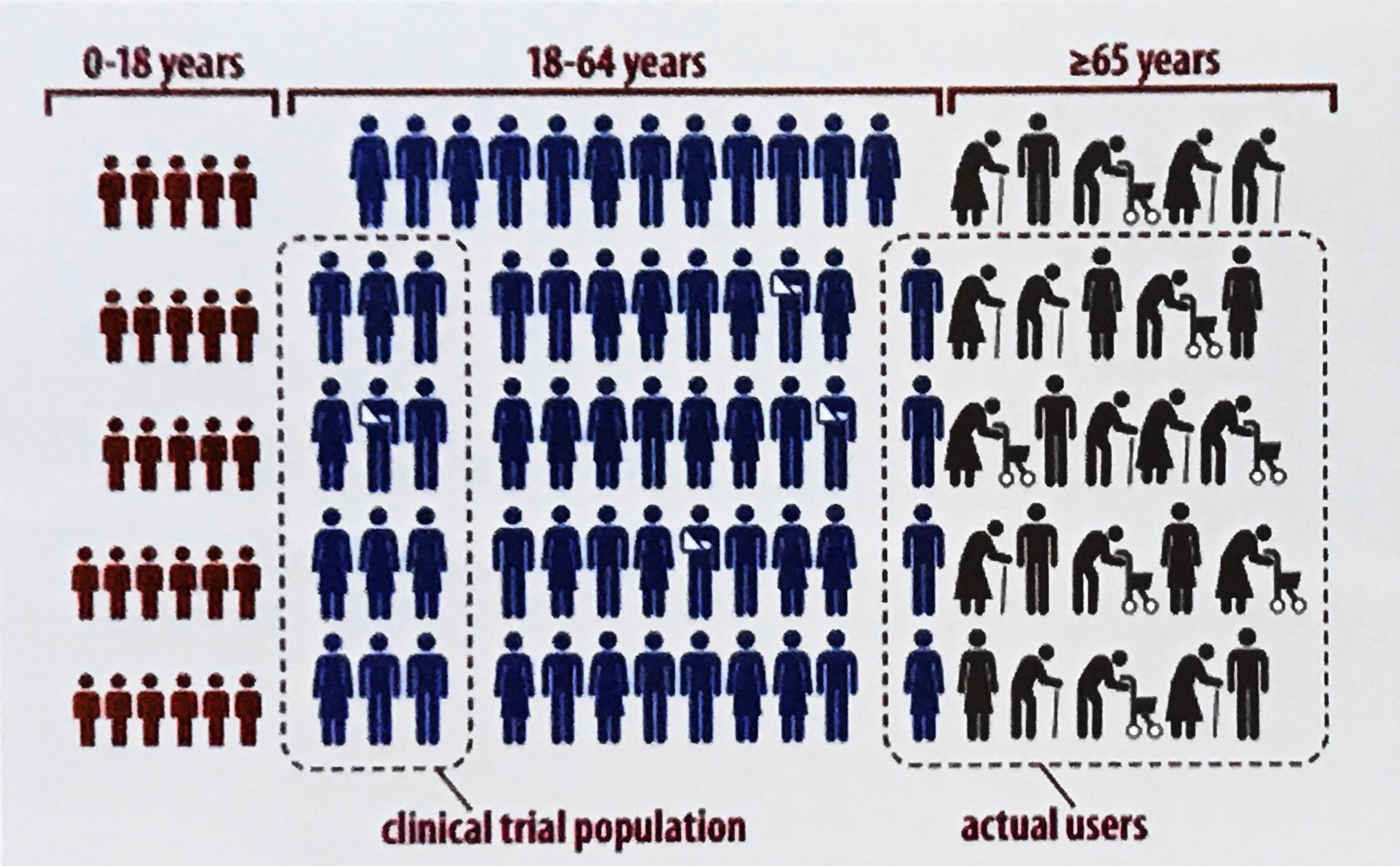 3. Lite evidens å styre 
behandlingen etter
Illustration: Etienne Brain
Kreftbehandling hos gamle; hvorfor er det så vanskelig?
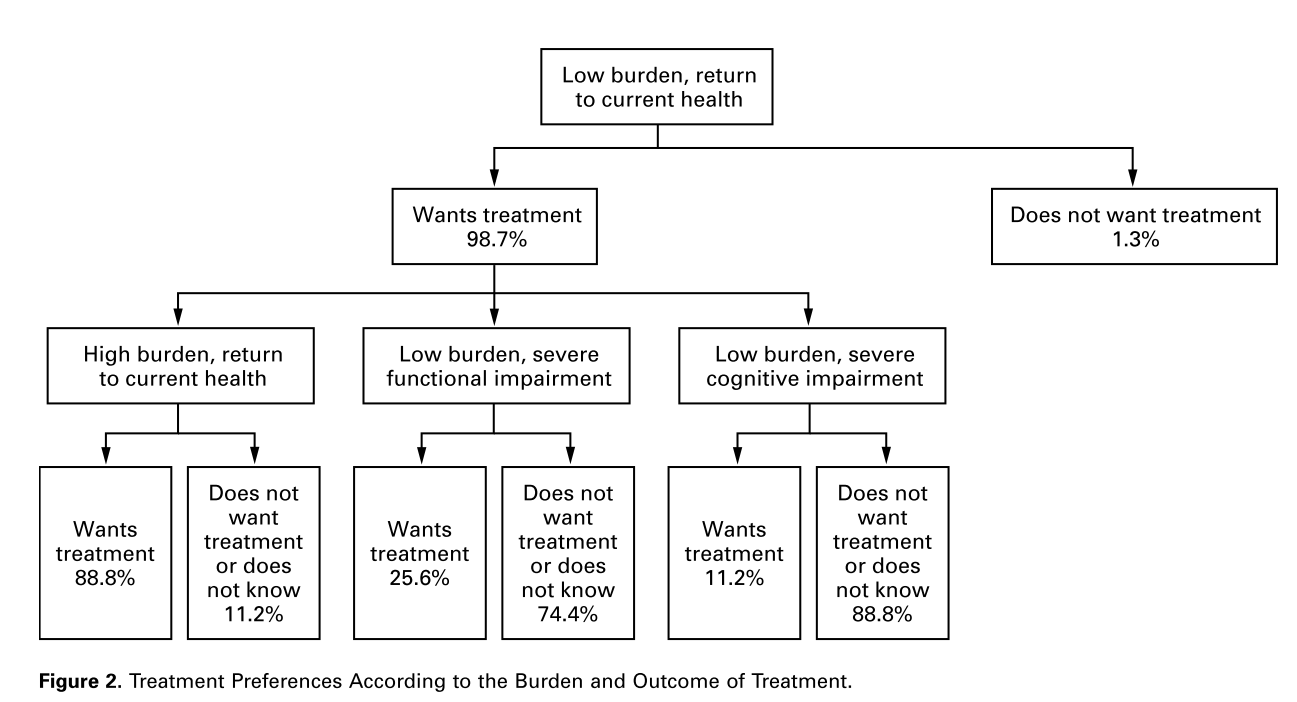 4. Pasientenes preferenser
 ≠ doktorens preferenser

Oftest ikke villig til å ofre 
funksjon og selvstendighet 
for overlevelse
Fried T. New England Journal of Medicine 2002
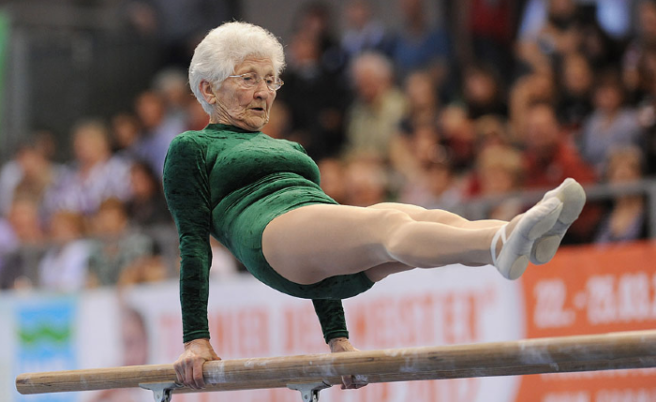 “As the age of the patient increases, 
the gap grows that separates the good physician from the excellent physician”
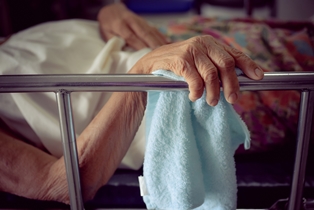 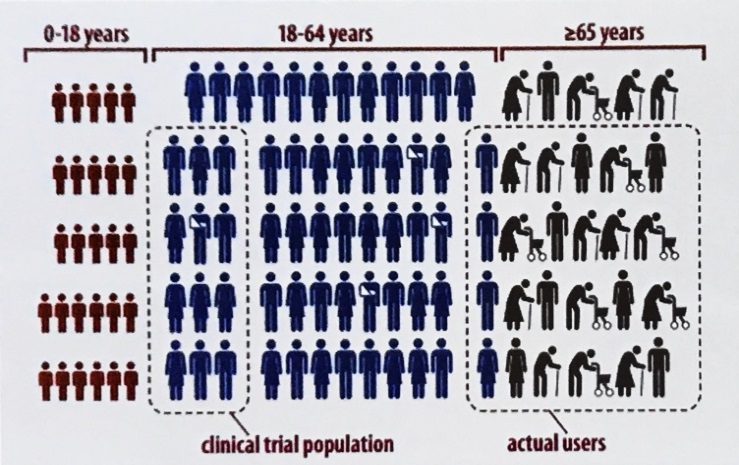 Roth, Principles and Practice of Geriatric Surgery, 2nd Ed, 2011
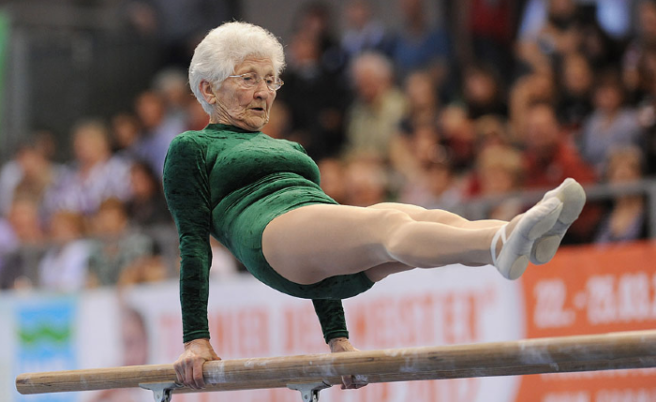 Geriatrisk vurdering
Kognitiv svikt/demens
Andre sykdommer
Depresjon
Sprek eldre person?
Skrøpelig eldre person?
Prognose?
Tilpasset behandlingsplan
Medisiner
Underernæring
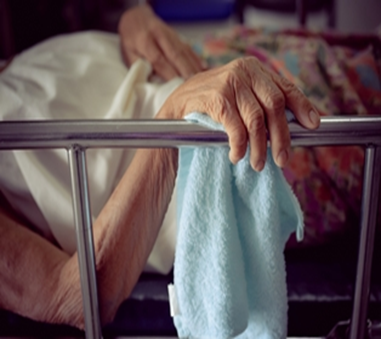 Fysisk funksjon
Boforhold/hjelpebehov
Evidens for effekt av GA fra andre settinger
Mindre institusjonalisering1 		(Relative Risk 0.8 (0.72-0.89))
Bedre mobilitet2 				(Odds Ratio 2.03 (1.51.-2.72))
Sannsynligvis redusert mortalitet3	(Relative Risk 0.85 (0.68-1.05))
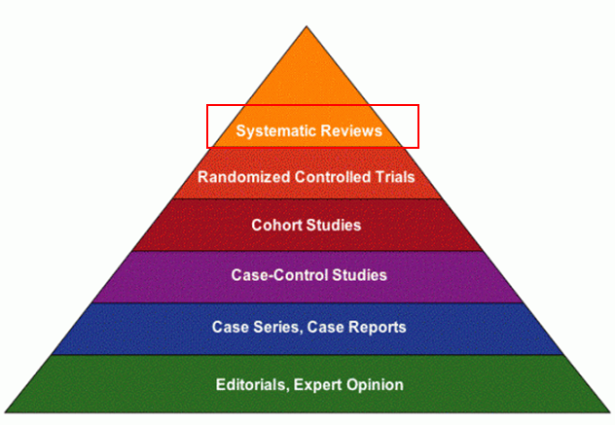 1. Ellis G. Cochrane library 2017
2. Wang H. Int Journal of Clinical and Experimental Medicine 2015 
3. Eamer G. Cochrane library 2018
Beslutningsprosess hos eldre kreftpasienter i dag
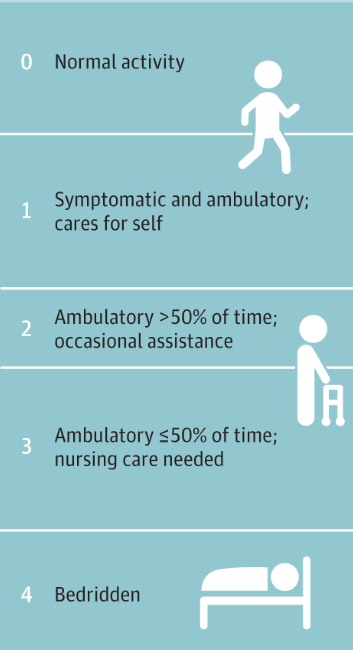 X
X
+Age
ECOG PS
Moth EB. Supportive Care in Cancer 2018.
ECOG illustration: West H. JAMA Oncology 2015
Kreftbehandling
Kirurgi
Kjemoterapi
Strålebehandling

Andre behandlingsmuligheter: Endokrin terapi, immunterapi, målrettet terapi ++
Tailoring
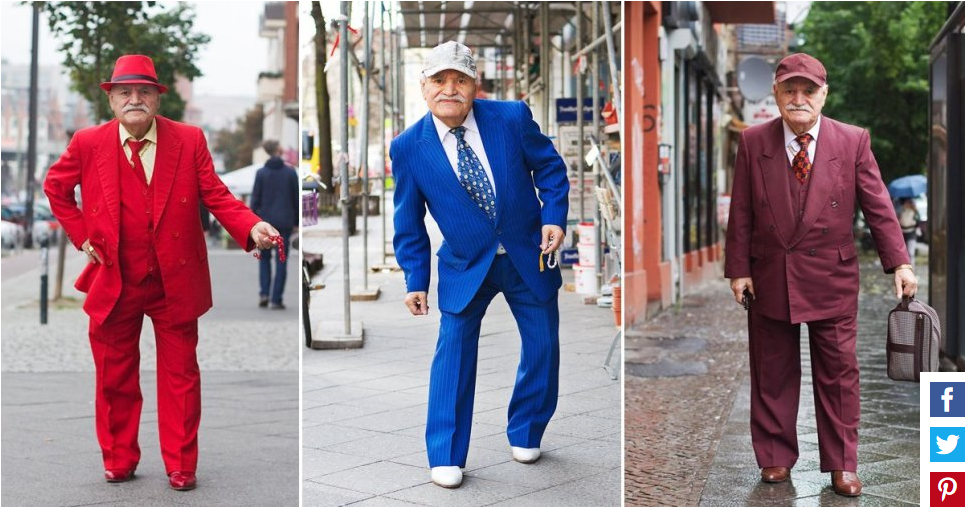 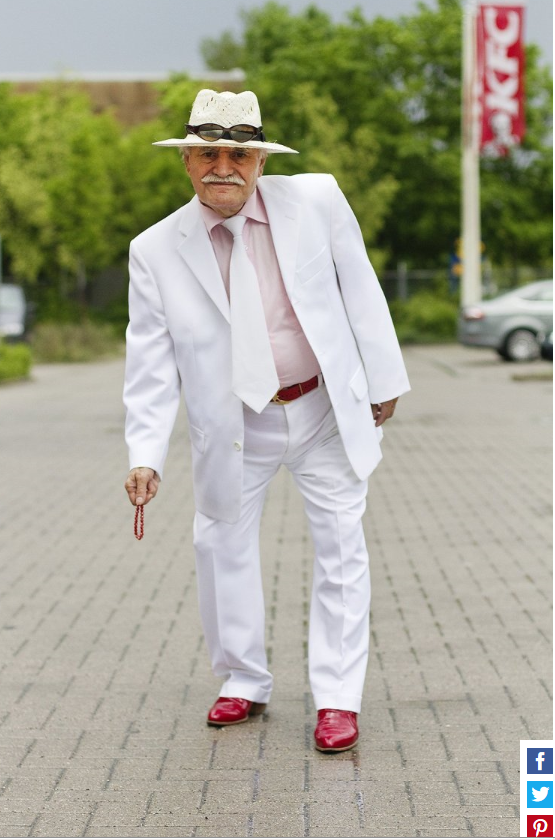 Ali, 86 år
Skredder, blogger (og pensjonert lege!)
Photo: Zoe Spawton, Blog: What Ali wore
Persontilpasset kreftbehandling;målrettet behandling
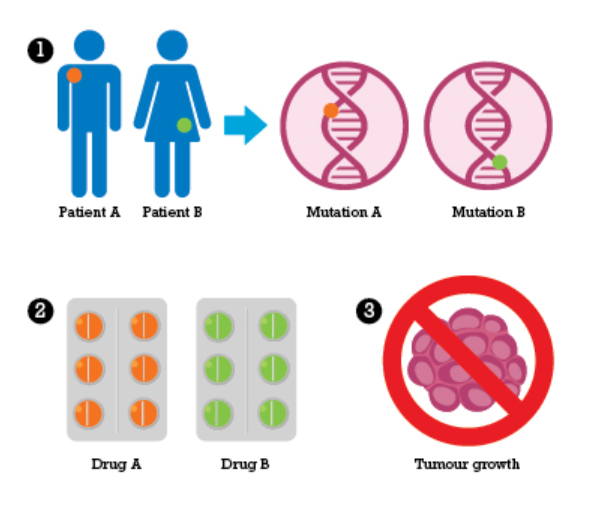 Illustration: Canadian cancer society
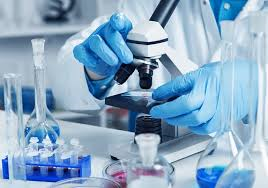 Persontilpasset kreftbehandling;Multidisiplinært møte (MDT)
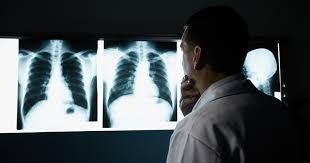 Når man ikke når en avgjørelse, skyldes det oftest at man mangler informasjon om pasienten1

Ikke tumor-relaterte faktorer, som pasientens preferenser eller komorbiditet diskuteres i 14% av tilfellene2
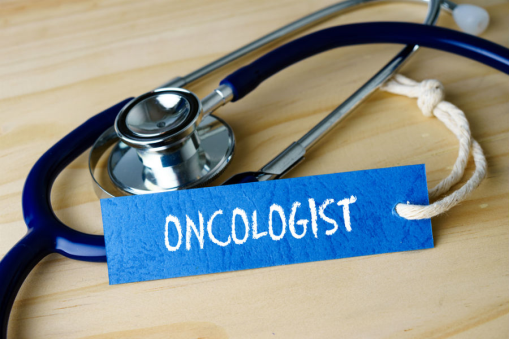 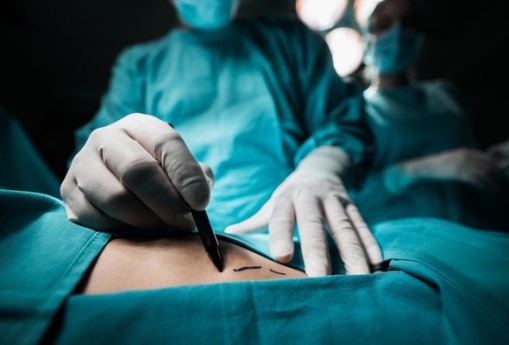 Lamb BW. Annals of Surgical Oncology 2013
Gulland A. BMJ 2017.
Tilleggsverdi av geriatrisk vurdering i persontilpasset kreftbehandling?
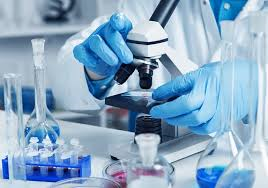 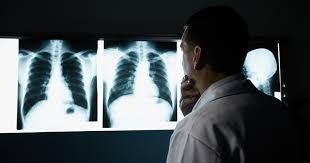 +
+
?
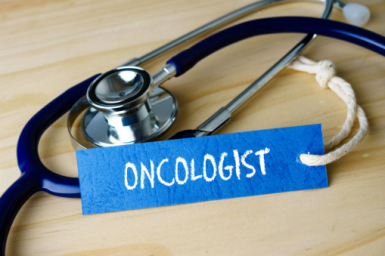 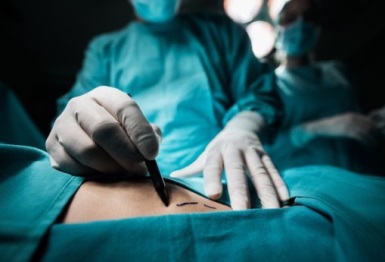 Eksempel på GA-styrt behandling
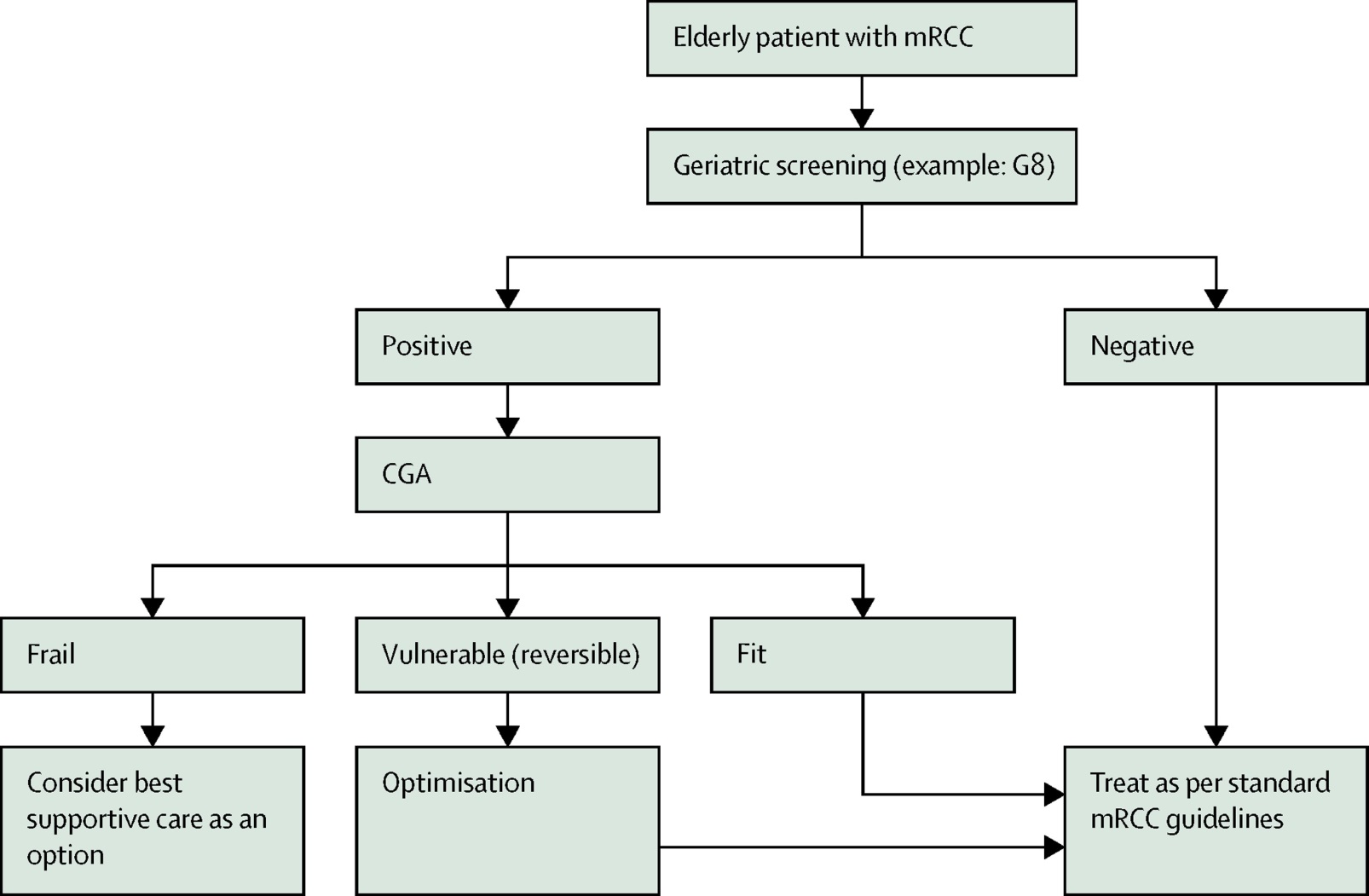 Kanesvaran R. The Lancet Oncology 2018
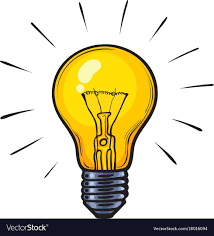 Ingen definisjon på når du er gammel

Kreftbehandling hos eldre er vanskelig fordi:
Andre samtidige helseproblemer er vanlig
Stor variasjon i helsestatus (frail vs fit)
Mangel på evidens
Pasientens preferenser≠doktorens preferenser

Geriatrisk vurdering (GA) er en metode som brukes for å estimere og optimalisere en eldre persons totale helsetilstand. Dette forbedrer utfallet for pasienter i andre settinger (akutt geriatri og hoftebrudd) 

Persontilpasset kreftbehandling i dag er for det meste tumortilpasset kreftbehandling
Potensiell gevinst ved GA i kreftbehandling
Mer informasjon om pasientens totale helsetilstand
Behandling av pasientens andre helseproblemer
Mer individualisert kreftbehandling
Bedre resultat for pasienten
Plan
Bakgrunn:
Når er du gammel?
Hva er evidens?
Kreftbehandling hos gamle; hvorfor er det så vanskelig?
Geriatrisk vurdering (GA)
Tailoring/persontilpasset kreftbehandling
Evidens for GA i kreftbehandling:
Mer informasjon om pasientens totale helsesituasjon og skrøpelighet
Behandling av ikke-onkologiske tilstander
Risikovurdering og endring i onkologisk behandling
Effekt på behandlingsutfall
Fremtidsperspektiver
Konklusjon
GA avdekker en rekke tilstander som ikke oppdages ved rutinemessig kreftutredning
Kenis C. Annals of Oncology 2013
GA gir mer informasjon om funksjonsnivå enn ECOG
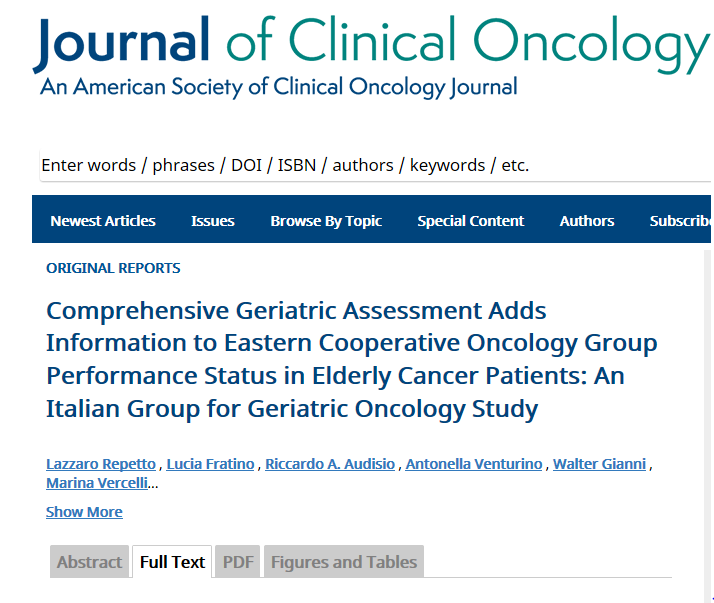 269 pasienter med ECOG 0-1:

2 av 5 trengte hjelp i ADL
13% hadde 2 eller flere komorbiditeter
1 av 3 hadde tegn til depresjon eller kognitiv svikt
Repetto L. Journal of Clinical Oncology 2002
GA er gullstandard for å diagnostisere frailty
Klinisk vurdering av frailty («Eye-balling»): 
Studier viser lav reliabilitet2
Bare GA-frailty kunne predikere overlevelse1
1. Kirkhus L. British Journal of Cancer 2017
2. Hii TBK. Heart, Lung and Circulation 2015
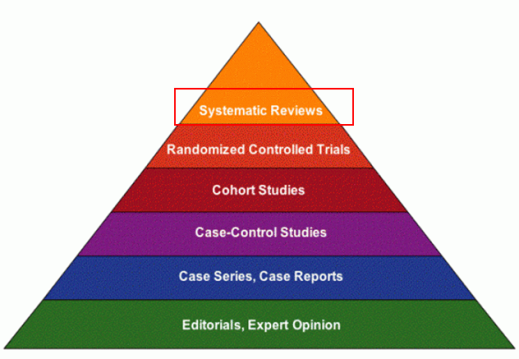 29 studier av GA hos kreftpasienter

GA avdekket et stort antall (23%-81%) helsetilstander
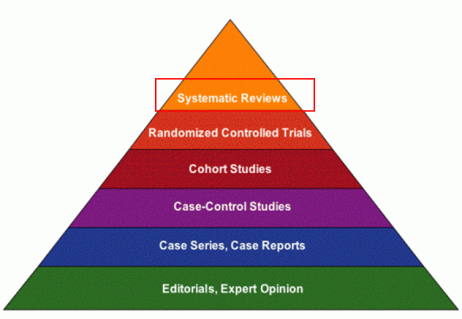 GA medfører endringer i ikke-onkologisk behandling
19 studier på GA hos eldre med kreft:

Median 72% av pasientene (range 26%-100%) fikk behandling og anbefalinger basert på GA
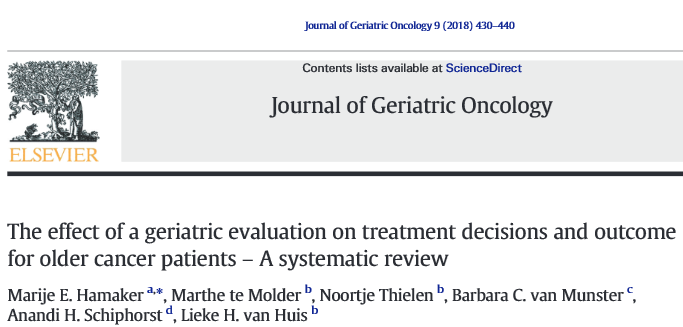 Hamaker ME. Journal of Geriatric Oncology 2018
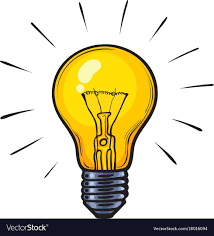 Hos eldre kreftpasienter viser evidens at geriatrisk vurdering (GA):
Avdekker mange ikke-erkjente tilstander, og diagnostiserer frailty

Er bedre enn verktøyet som vanligvis brukes (ECOG PS) til å diagnostisere relevante problemer for eldre pasienter, slik som funksjonsnedsettelse, kognitiv svikt og komorbiditeter 

Fører til endringer i ikke-onkologisk behandling for 3 av 4 pasienter
Evidens for
Potensiell gevinst ved GA i kreftbehandling

Mer informasjon om pasientens totale helsetilstand

Behandling av pasientens andre helseproblemer
Mer individualisert kreftbehandling
Bedre resultat for pasienten
Kan GA si noe om risiko for komplikasjoner ved kreftbehandling?
Etter kirurgi?
Etter kjemoterapi? 
Etter strålebehandling?
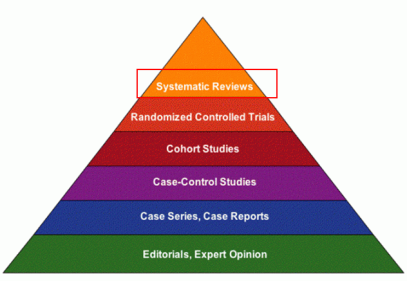 1. Kirurgi: GA predikerer postoperative komplikasjoner
178 CRC pasienter > 70 år
X
ASA-score

Alder


Færrest komplikasjoner i gruppen >90 år!
Preoperativ Geriatrisk vurdering (GA)
X
Nonfrail
n=102 (57%)
Frail
n=76 (43%)
Alvorlige komplikasjoner:
n= 36 (35%)
Alvorlige komplikasjoner:
n= 47(62%)
Kristjansson SR. Critical Reviews in Oncology/Hematology 2010
Huisman MG. European Journal of Surgical Oncology 2017.
2. GA predikerer toksisitet etter kjemoterapi.
Eksempel: CARG-score
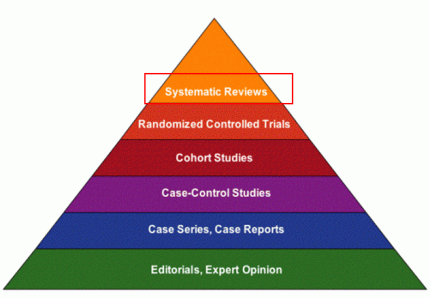 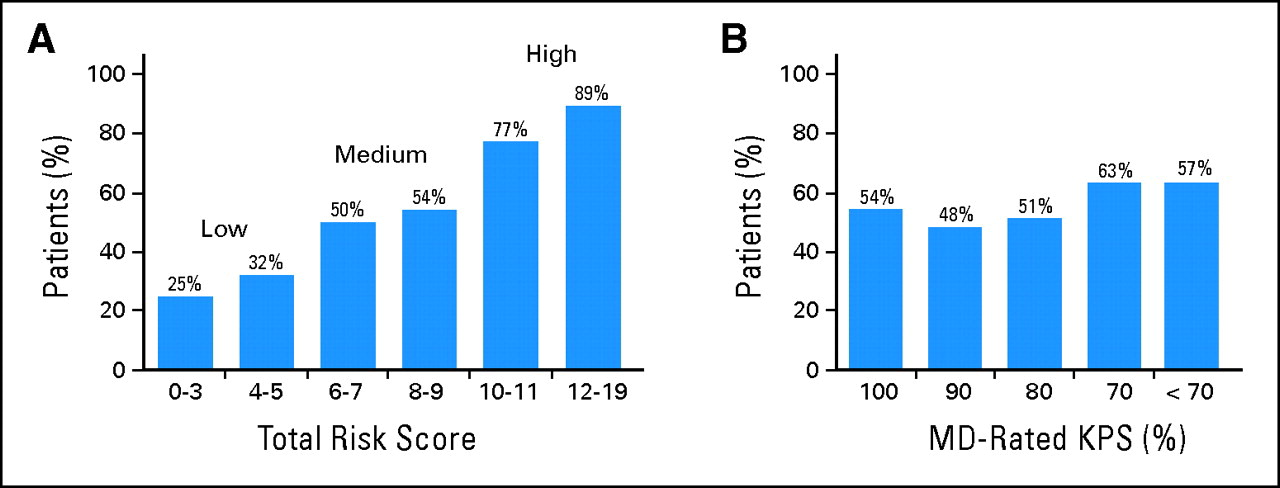 .
Hurria A. JCO 2011
van Abbema, DL. Journal of Geriatric Oncology 2019
3. Strålebehandling
Fatigue: 
Lav score ved GA → 1.75 ganger høyere risiko for fatigue
ECOG kunne ikke forutsi hvilke pasienter som fikk fatigue1

Fullføre strålebehandling: 
Lav score på GA-screening: Doblet risiko for å ikke fullføre strålebehandling2
Denkinger MD. Zeitschrift für Gerontologie und Geriatrie 2015
Spyropoulou, D. Journal of Geriatric Oncology 2014
Kan GA predikere mortalitet?
Etter kirurgi?
Etter kjemoterapi? 
Etter strålebehandling?
2) Kjemoterapi
1) Kirurgi
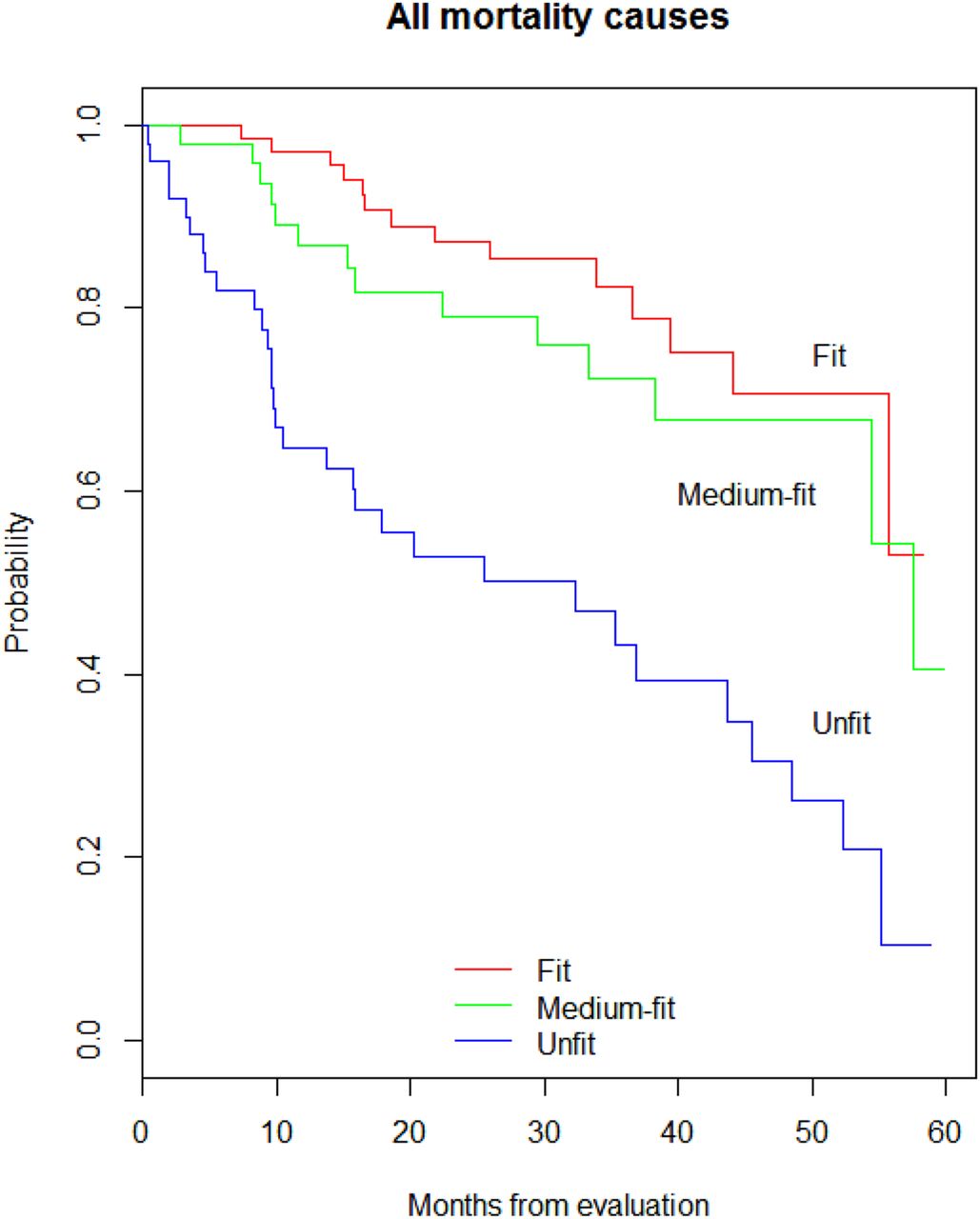 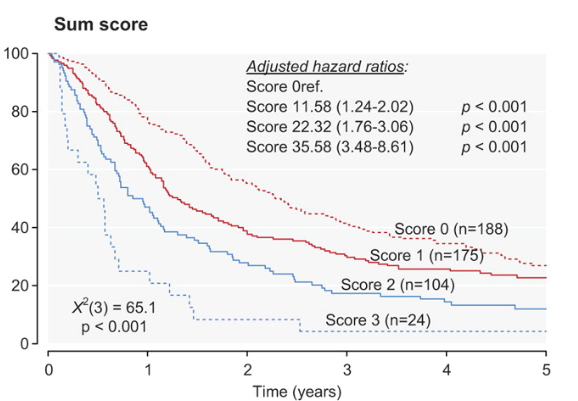 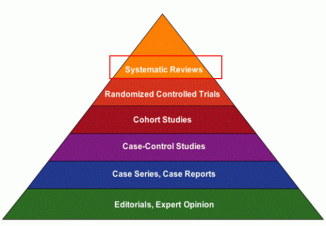 Antonio M. The Oncologist 2017
Aaldriks, AA. Acta Oncologica 2016
Boakye D. Cancer Treatment Reviews 2018. 
Hamaker, ME. The Oncologist 2012
3) Strålebehandling
Mye færre studier enn ved  kjemoterapi og kirurgi
Pottel, L., BMC Cancer 2015
Funksjonssvikt
Eldre kvinner med brystkreft:

35% hadde nedsatt fysisk funksjon ved diagnosetidspunkt

Ytterligere 15% utviklet fysisk funksjonssvikt (tap av ADL-uavhengighet) i løpet av første året av behandling

Geriatrisk vurdering var nyttig for å forutsi risiko for å utvikle fysisk funksjonssvikt
Owusu C. Journal of Geriatric oncology 2017
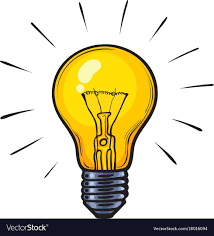 GA er nyttig for å si noe om risiko for komplikasjoner, funksjonssvikt og dødelighet. 


Fører denne informasjonen til endret onkologisk behandling?
54 pasienter (27%)
Festen S. Journal of Geriatric Oncology 2019
GA fører til endringer i onkologisk behandling
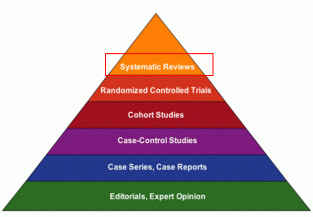 Systematisk oversikt av 11 studier:

28% av pasientene fikk kreftbehandlingen endret etter GA

Flertallet ble endret til et mindre intensivt regime
Hamaker ME. Journal of Geriatric Oncology 2018.
Evidens for
Potensiell gevinst ved GA i kreftbehandling

Mer informasjon om pasientens totale helsetilstand


Behandling av pasientens andre helseproblemer
Mer individualisert kreftbehandling
Bedre resultat for pasienten
Bedre behandlingsresultat?1) Kreftkirurgi
Fortsatt veldig få (2 publiserte) RCTer: 
Ingen signifikant effekt av GA på alvorlige postoperative komplikasjoner1 eller delirium2. 
Trend mot færre lette komplikasjoner 
etter GA1.

To RCTer rapporterer færre 
postoperative komplikasjoner med GA,
men er fortsatt ikke publisert3
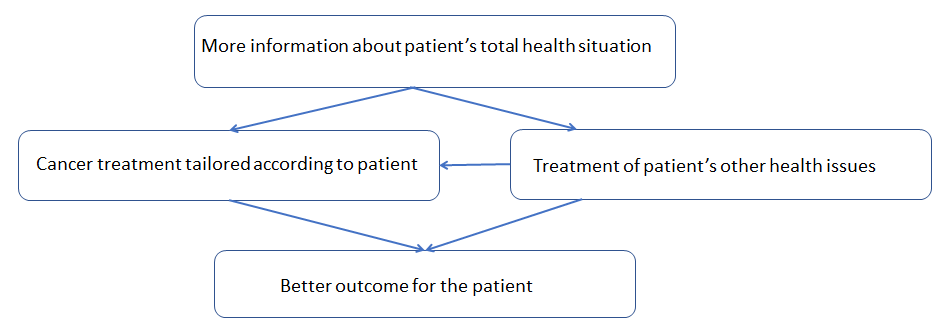 Ommundsen N. Colorectal Disease 2018
Hempenius L. PLoS One 2013
Ho MF. Surg Pract 2017. Odetto D Int J Gynecol Cancer 2016 (Abstracts)
2) Kjemoterapi
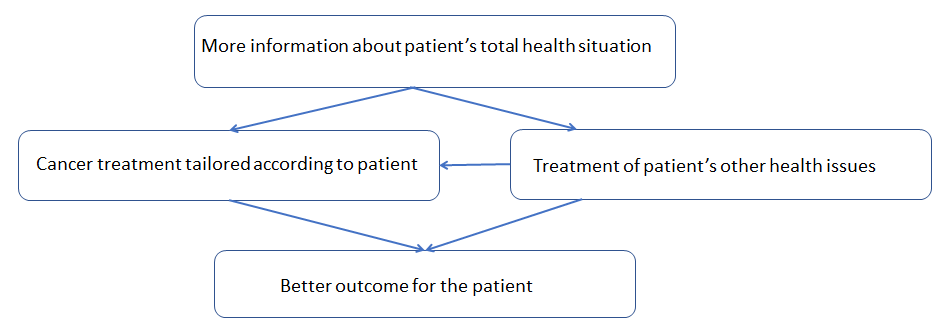 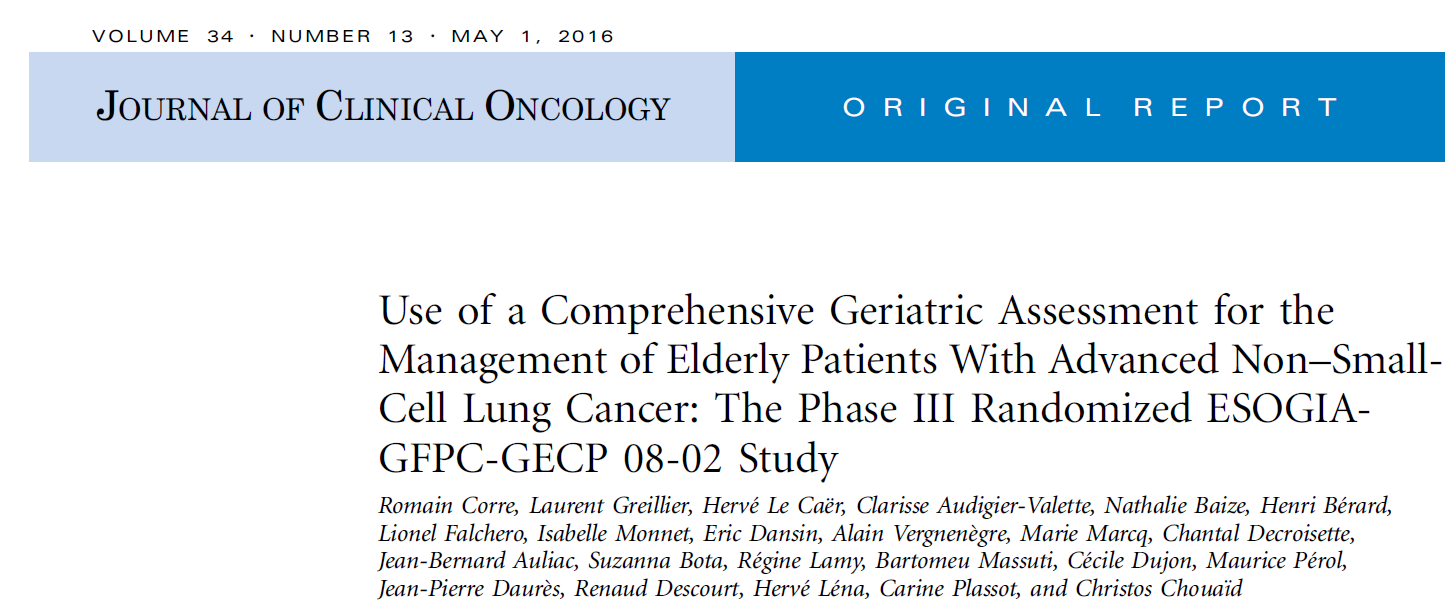 Intervensjonsgruppe: GA-guidet behandling
Resultater:
494 eldre pasienter med metastasert lungecancer


GA-Gruppen:  
	-Flere pasienter fikk mer 	intensiv kjemoterapi, og flere 	fikk ingen kjemoterapi
	-Mindre lavgradig toksisitet
	-Bedre livskvalitet
	-Lik overlevelse
Corre R. Journal of Clinical Oncology 2016
Systematisk oversikt; effekt av GA:
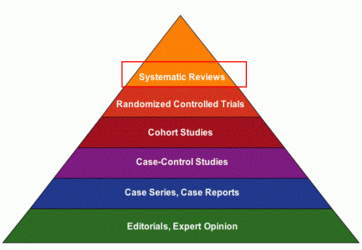 “Effect on treatment outcome varied, with a trend towards a positive effect on treatment completion (positive effect in 75% of studies) and treatment-related toxicity and complications (55% of studies)”
Hamaker ME. Journal of Geriatric Oncology 2018
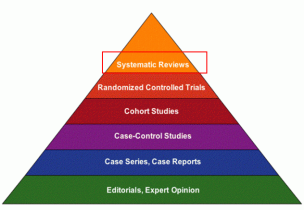 Bedre behandlingsresultat?3) Strålebehandling
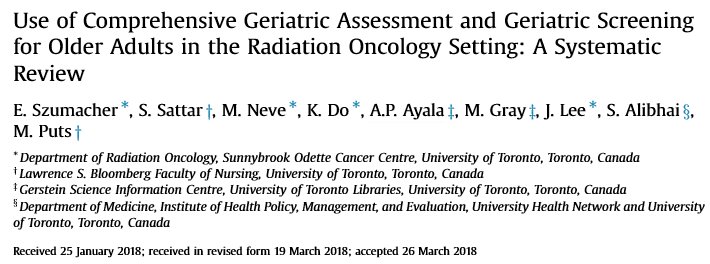 →Ingen RCTer ble funnet
Clinical Oncology 2018
Evidens for
Potensiell gevinst ved GA i kreftbehandling

Mer informasjon om pasientens totale helsetilstand


Behandling av pasientens andre helseproblemer
Mer individualisert kreftbehandling
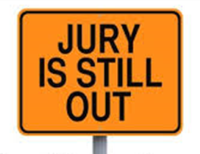 Bedre resultat for pasienten
Hva sier retningslinjene?
Anbefaling (1):
In patients age 65 and older receiving chemotherapy, geriatric assessment (GA) should be used to identify vulnerabilities or geriatric impairments that are not routinely captured in oncology assessments 



(Type: Evidence-based, benefits outweigh harms; Evidence quality: high; Strength of recommendation: strong).
Anbefaling (2):
Implementing GA-guided care processes in older adults with cancer:

Recommends that clinicians apply the results of GA to develop an integrated and individualized treatment plan for patients.



(Type: informal consensus; Evidence quality: moderate; Strength of recommendation: moderate).
Plan
Bakgrunn:
Når er du gammel?
Hva er evidens?
Kreftbehandling hos gamle; hvorfor er det så vanskelig?
Geriatrisk vurdering (GA)
Tailoring/persontilpasset kreftbehandling
Evidens for GA i kreftbehandling:
Mer informasjon om pasientens totale helsesituasjon og skrøpelighet
Behandlingsav ikke-onkologiske tilstander
Risikovurdering og endring i onkologisk behandling
Effekt på behandlingsutfall
Fremtidsperspektiver
Konklusjon
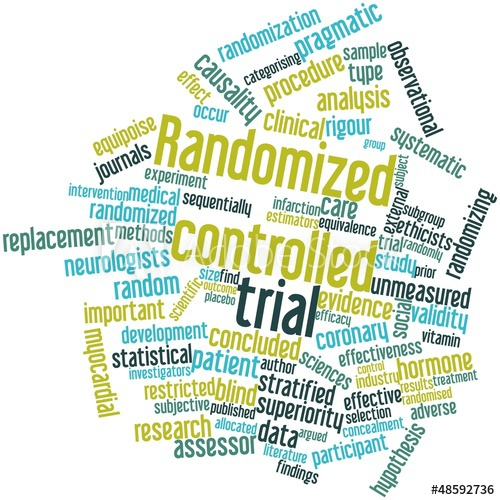 Vi trenger mer forskning på 
eldre kreftpasienter, 
og spesielt intervensjonsstudier
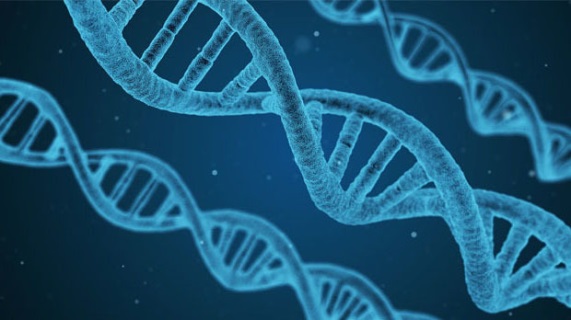 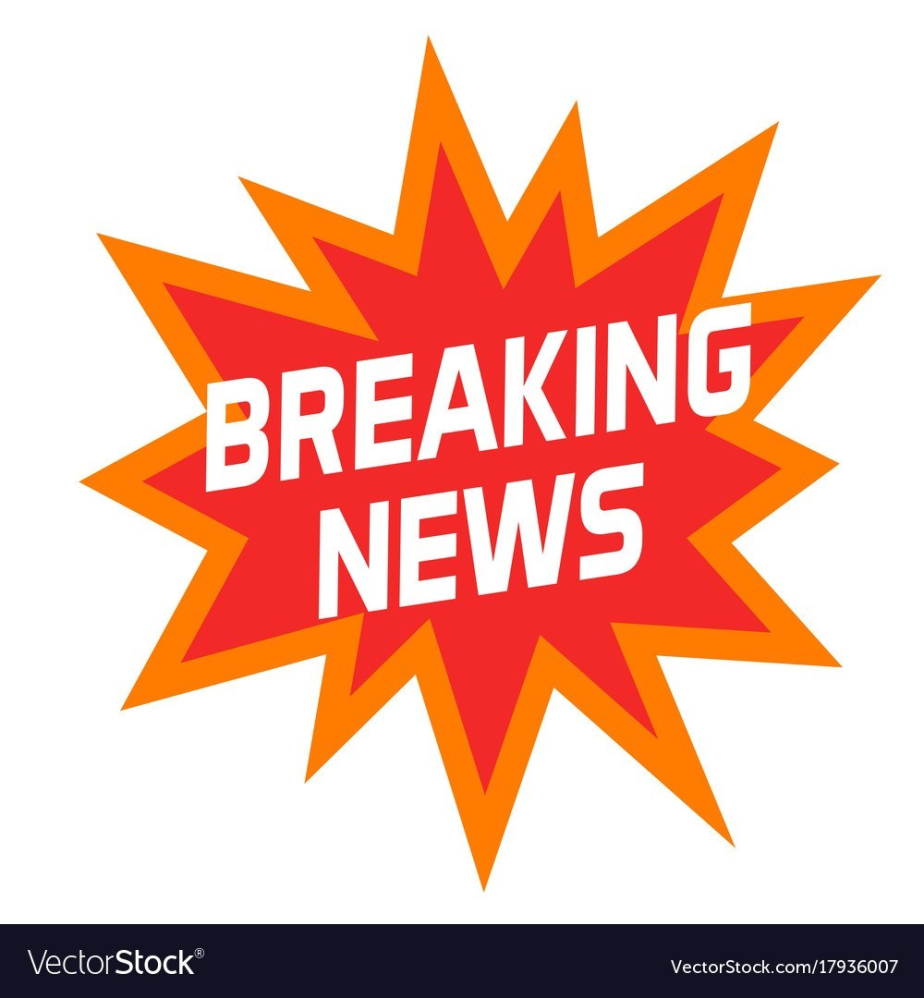 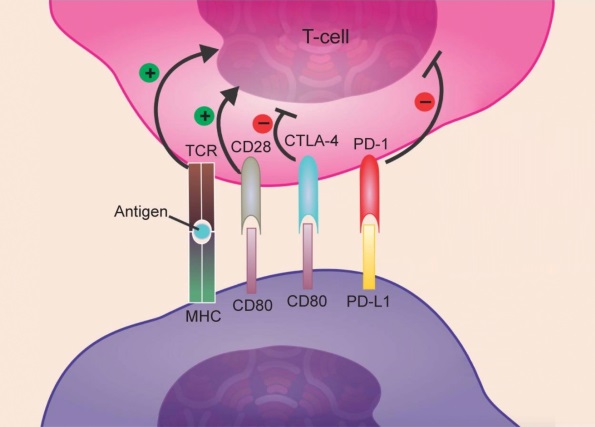 GA ved valg av moderne 
kreftbehandling?
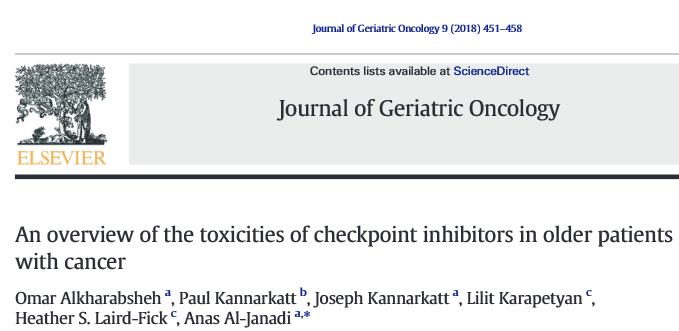 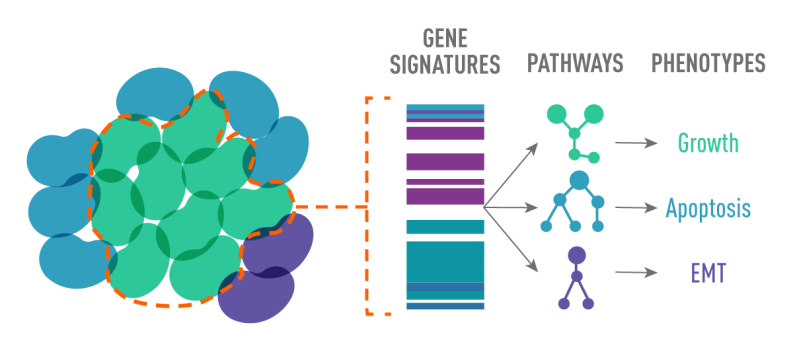 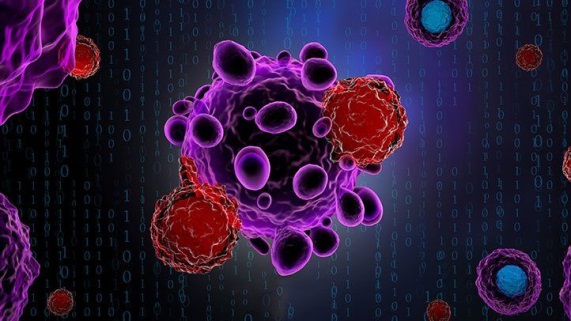 3.      GA ved oppfølging av kreftoverlevere?
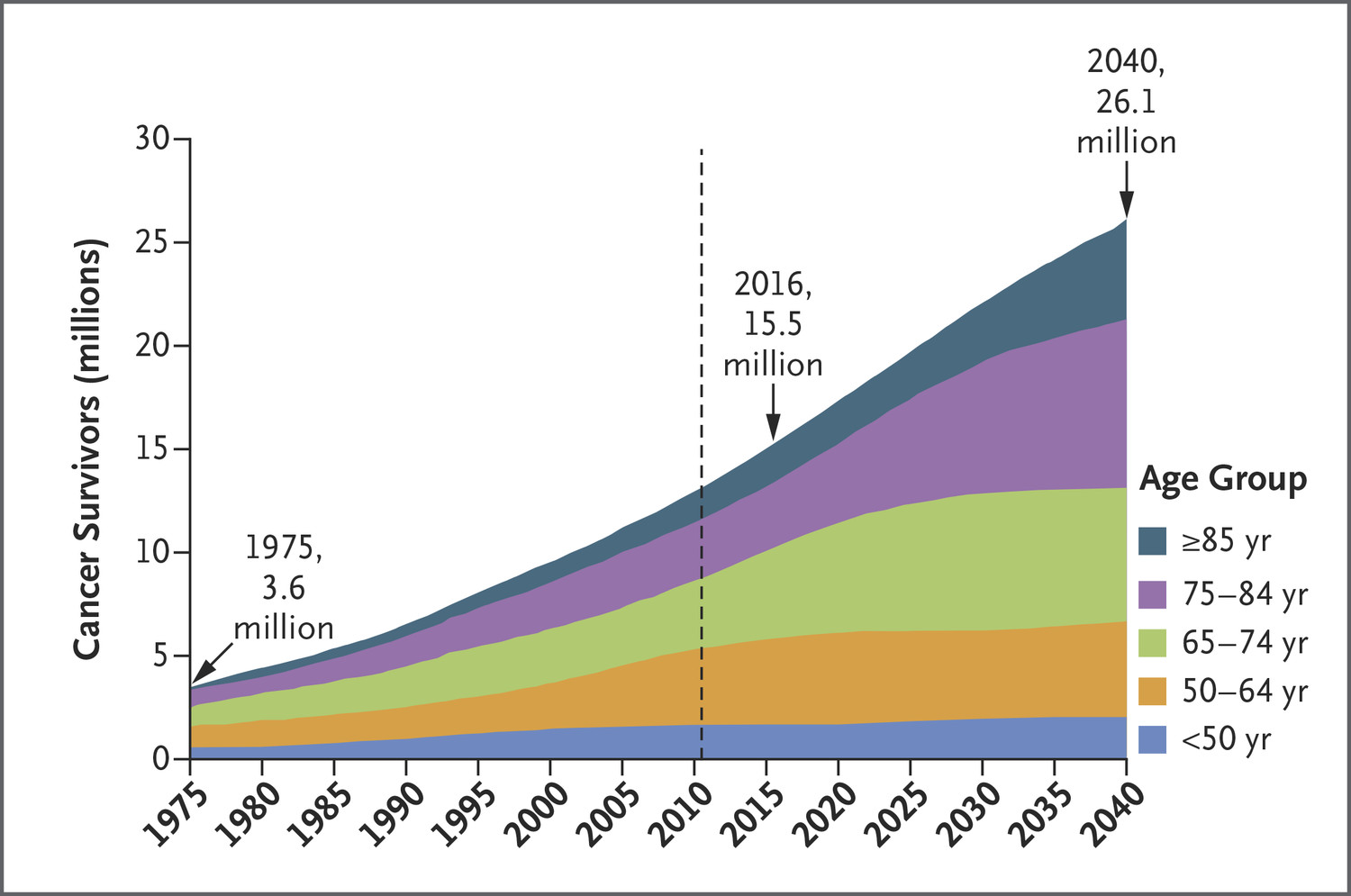 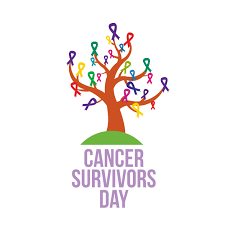 Shapiro CL. N Engl J Med 2018
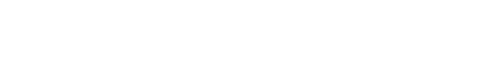 3.    GA ved oppfølging av kreftoverlevere?

Hyppige symptomer:
	Nevropati, redusert balanse, fall
	Osteoporose og brudd
	Kognitive symptomer
	Nedsatt livskvalitet
	Kronisk smerte
	Depresjon
	Fatigue
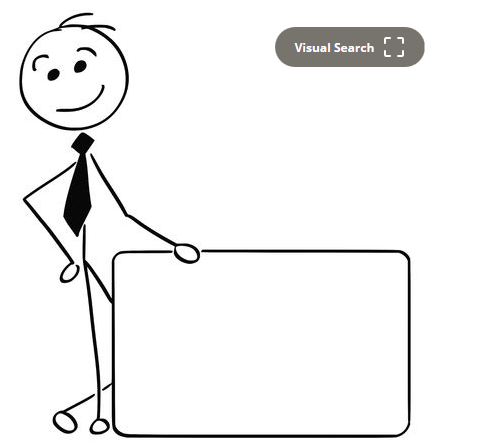 Geriatriske syndromer
Rowland JH. Journal of clinical oncology 2014
Plan
Bakgrunn:
Når er du gammel?
Hva er evidens?
Kreftbehandling hos gamle; hvorfor er det så vanskelig?
Geriatrisk vurdering (GA)
Tailoring/persontilpasset kreftbehandling
Evidens for GA i kreftbehandling:
Mer informasjon om pasientens totale helsesituasjon og skrøpelighet
Behandling av ikke-onkologiske tilstander
Risikovurdering og endring i onkologisk behandling
Effekt på behandlingsutfall
Fremtidsperspektiver
Konklusjon
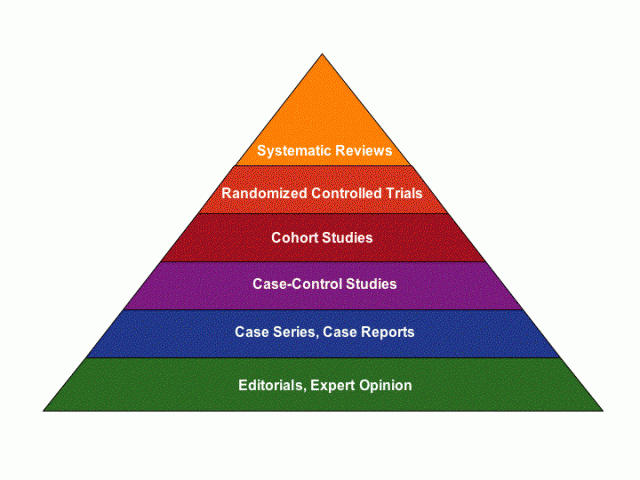 Konklusjoner
Hos eldre kreftpasienter viser forskning at Geriatrisk vurdering (GA): 

Gir mer informasjon om pasientens helsetilstand og frailty. Ikke-erkjente tilstander oppdages hos ca halvparten
Gir informasjon om risiko for komplikasjoner og dødelighet
Fører til persontilpasning av både ikke-onkologisk (72% av pasientene) og onkologisk (28%) behandling

Dette kan bedre utfallet for pasientene, men vi trenger flere randomiserte studier
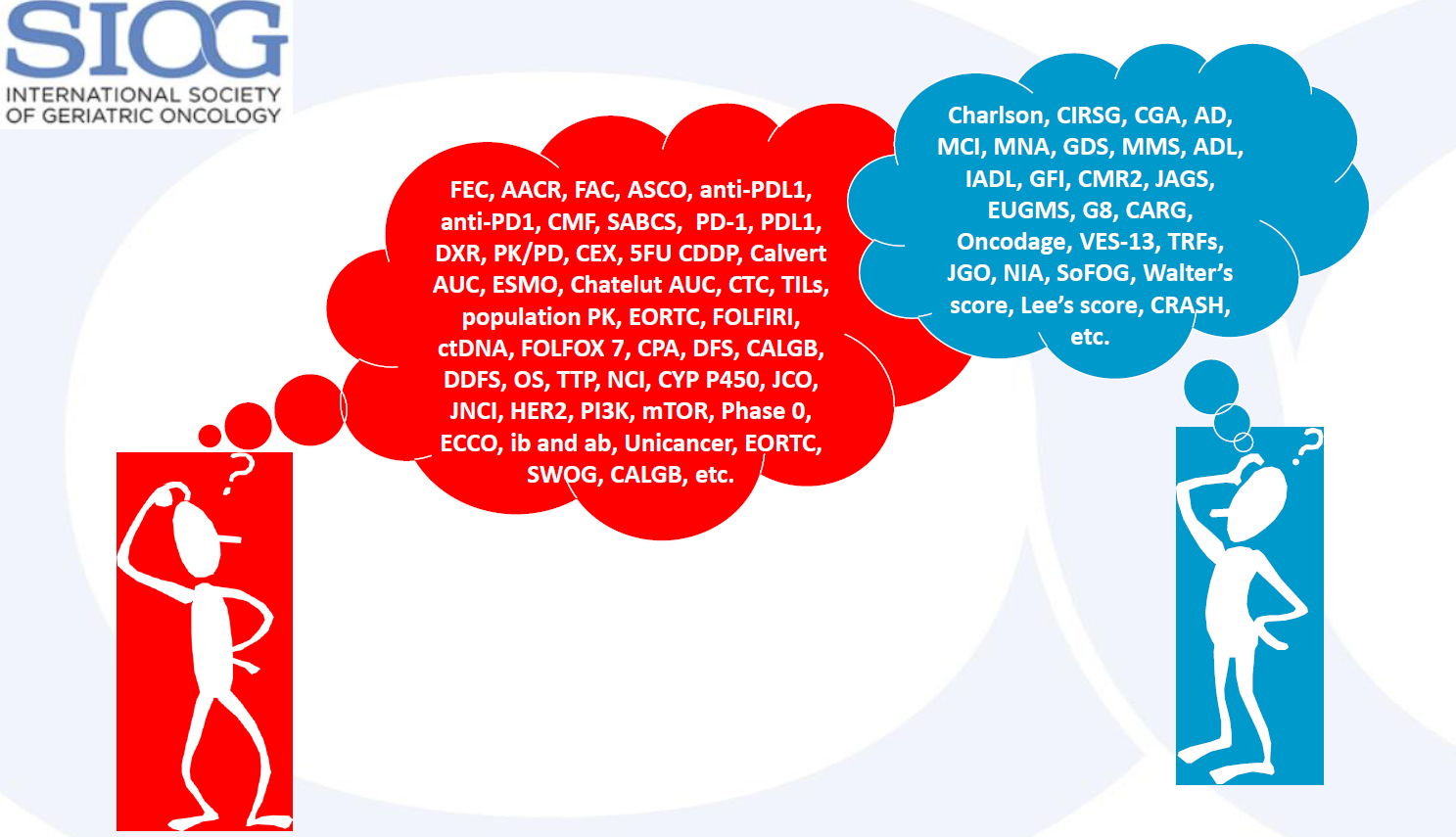 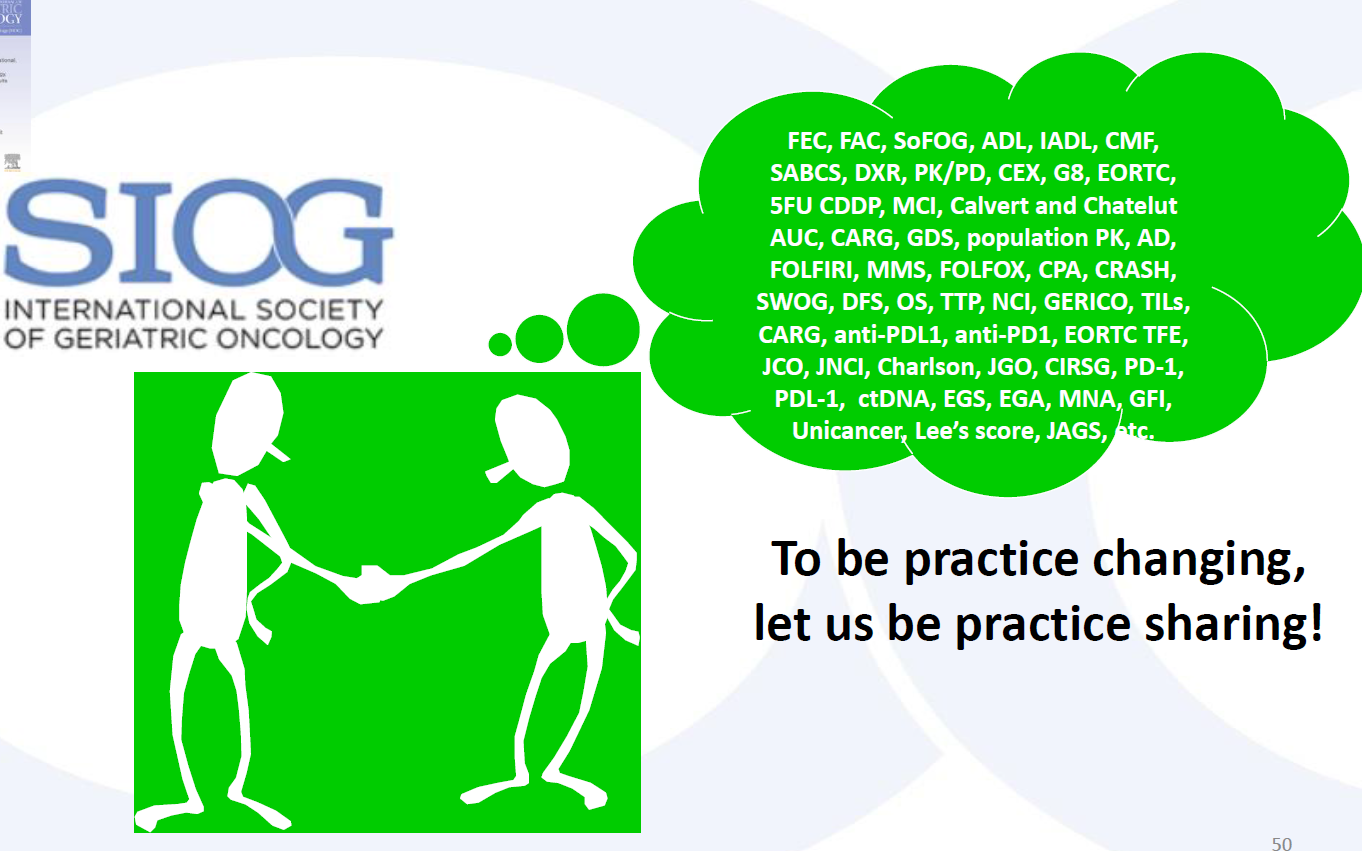 Illustration: Etienne Brain